Unit 14
I remember meeting all of you in Grade 7.
Section A  第2课时
R·九年级下册
WWW.PPT818.COM
Lead-in
Share your feelings about junior high school,
your teachers or your classmates with your partner.
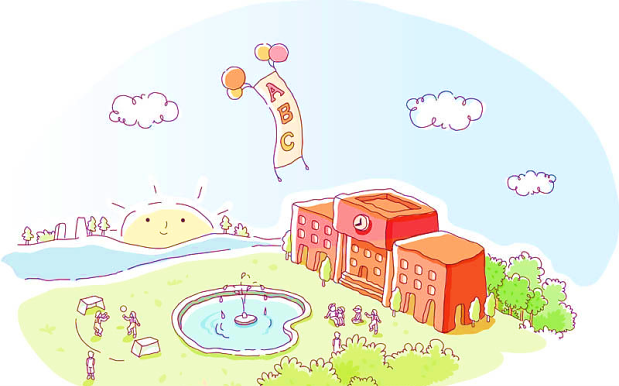 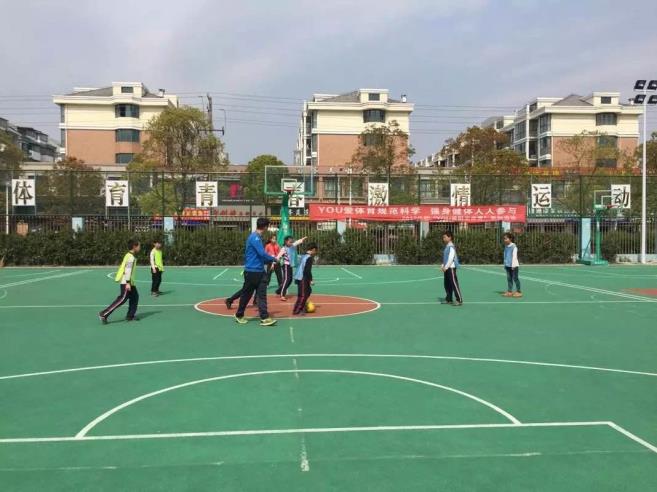 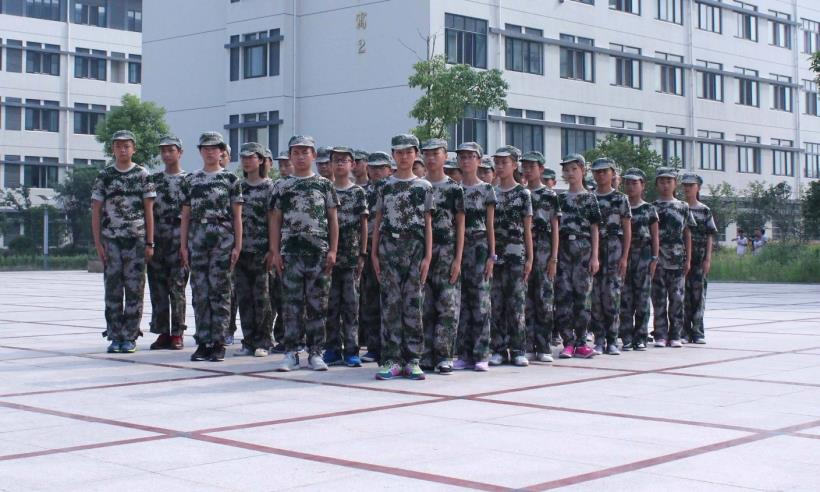 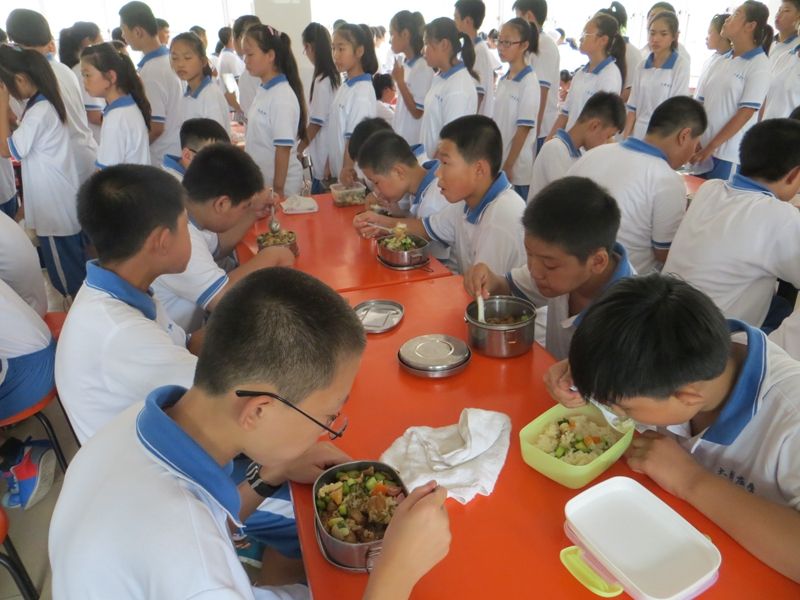 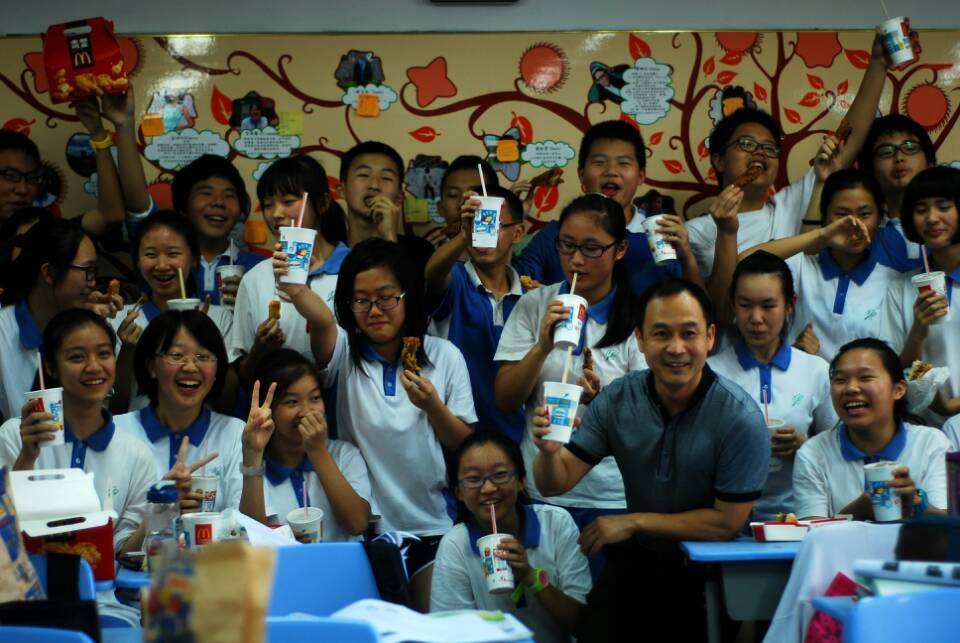 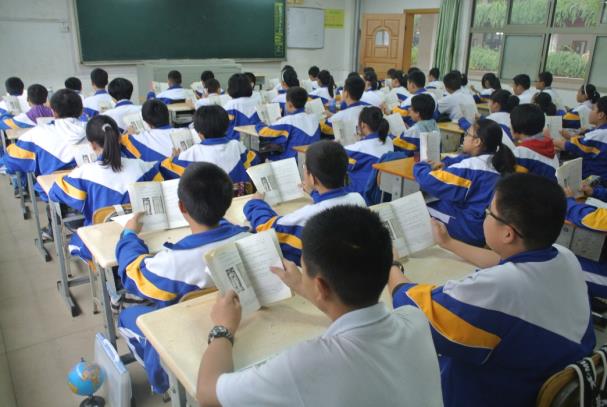 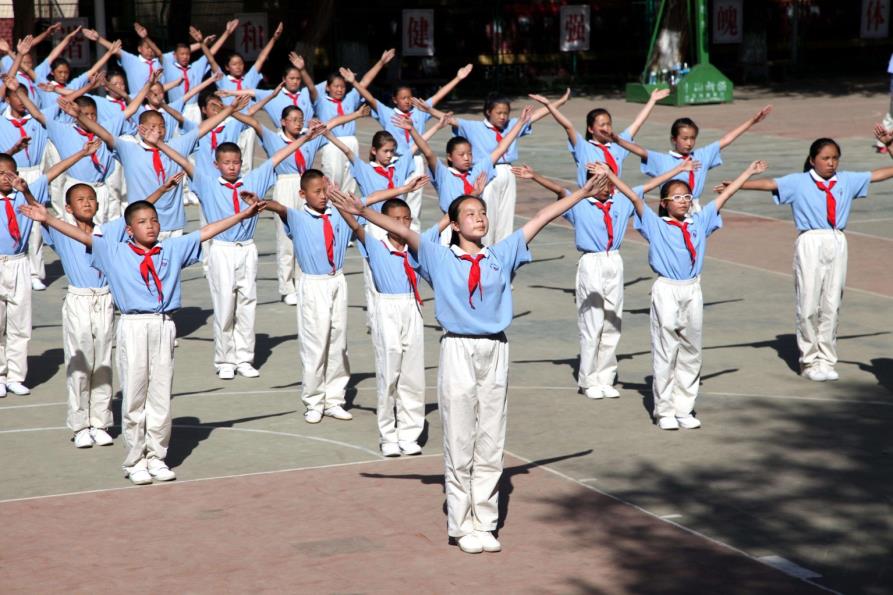 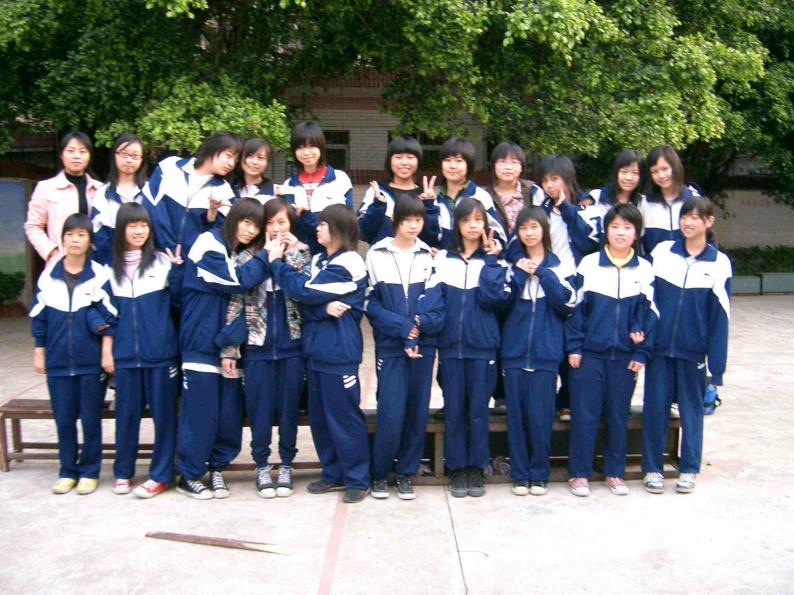 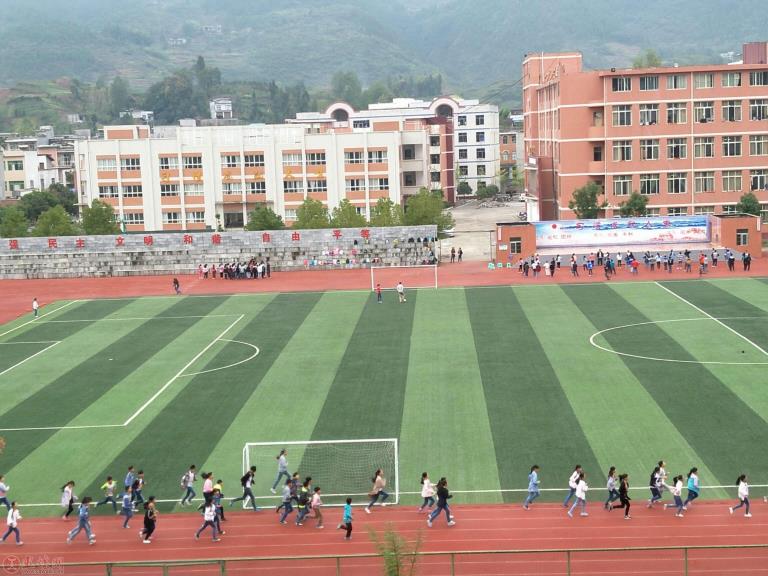 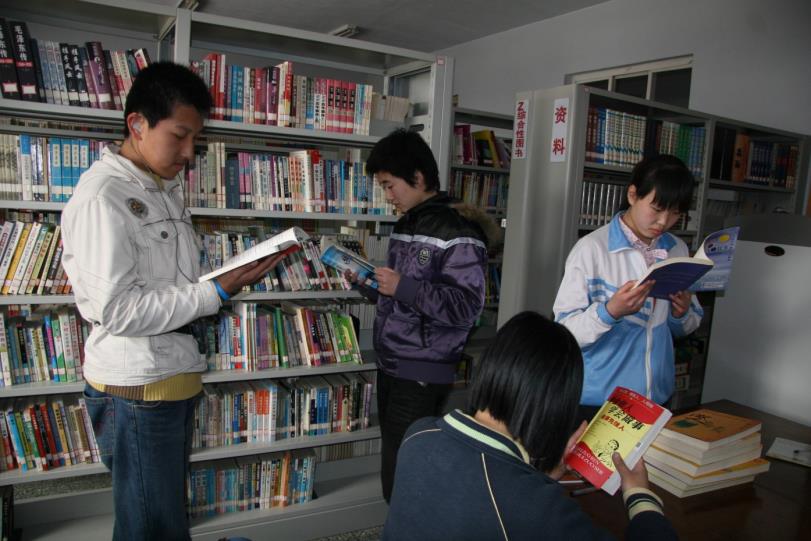 How did you do in junior   
          high school?
     What is your most unforgettable memory in   
       junior high school?
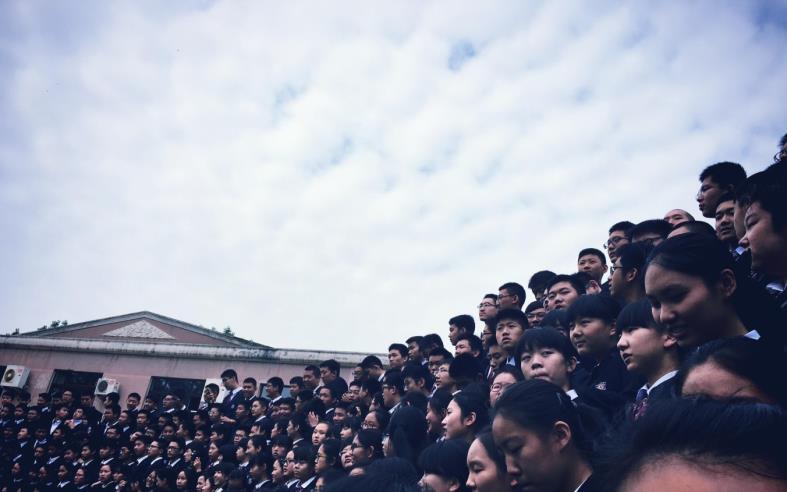 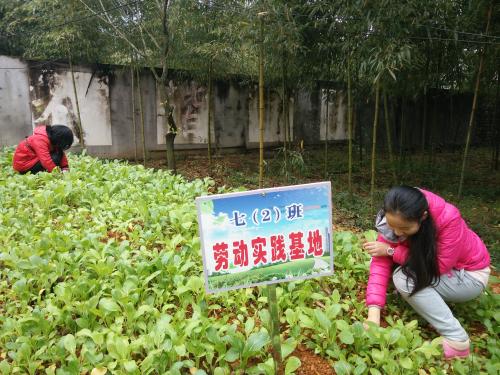 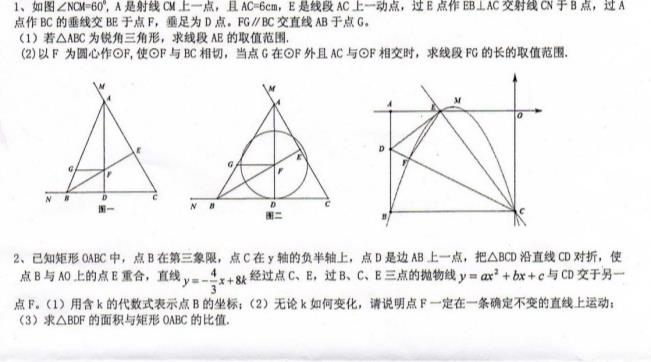 making friends
helping with 
homework
I Remember
Imagine what activities the writer can remember about his or her life in junior high.
morning readings
preparing for 
art festivals
kind and caring
 teachers
learning 
a language
school trees
 and flowers
3a
Read the passage and answer the questions.
1. What kind of writing is this?
This is a poem.
2. What is the main subject of this writing?
The main subject is the writer’s memories of school over the last three years.
3. Who do you think the writer is?
The writer is the student who is just about to graduate.
I Remember
Looking back at these past three years
I remember many things
Trying to be on time for morning readings Running when the lunch bell rings
准时做……
I remember the excitement
Of the school sports day each year
The many long hours of training
Pride of overcoming fear
克服恐惧的自豪
I remember starting day one
The shyest in my whole class
Never speaking to anyone
And thinking I would not pass
Then slowly I made some new friends
To remember forever
Helping each other with homework
Getting better together
Preparing for art festivals
And making a great big mess
Having fun at New Year’s parties
Wishing everyone the best
弄得一塌
糊涂
We have learned a different language
That is from a foreign land
English brings many challenges
We work hard to understand
And now it’s time to graduate 
We will leave our lovely school
I can’t believe it’s been three years
I’m trying to keep my cool
到该做……的时候
But it’s difficult not to cry
I’ll miss the school trees and flowers
And our kind and caring teachers
Wonderful memories of ours
1. Scan the poem and tell the stanzas that can match the main idea.
Stanzas
Stanzas
Main ideas
1–6
Experiences or memories about the past:
Feelings about having to leave:
7, 8
2. Scan the poem(7-8 stanzas) and answer the following questions.
(1) How does the writer feel about leaving the school?
He/she wants to cry.
(2) What will the writer miss?
The school trees and flowers, and kind and caring teachers.
3b
Read the poem again. Write the words that rhyme with the words below.
things
land
rings
understand
_________
school
year
fear
cool
______
______
flowers
class
teachers
______
________
pass
3c
Have you experienced any of the following things? How did you feel? How does the writer feel about them?
1.trying to be on time for morning readings
2.running to the dining hall when the lunch bell rings
3.training for sports day
4.starting the first day in Grade 7
5.slowly making some new friends
6.helping classmates with homework
7.preparing for art festivals
8.going to New Year’s parties
9.learning English
Check answer
1.It was a struggle to be on time for morning readings.
2.They were hungry so they rushed to the dining  
   hall when the bell rang.
3.They were excited about training and proud when  they overcome their fears.
4.He /She was shy when starting his/her first day in Grade 7.
5.He /She felt a little hard to made friends.
6.He /She was happy to help classmates with homework.
7.They enjoyed preparing for art festivals and making 
   a great big mess.
8.They had fun at New Year’s parties.
9.There were many challenges and they had to work 
    hard to understand.
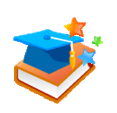 Language points
1. Preparing for art festivals
    prepare 为不及物动词，相关短语：
    prepare for sth.    意为“为某事做准备”
    prepare to do sth. 意为“准备做某事”
例：学生们正忙着准备考试。
        The students are busy preparing for the exam.
2. And now it’s time to graduate 
    (1)it’s time (for sb.) to do sth. 
        该是（某人）做某事的时候了。
例:该去上学了。
     该是你打扫教室的时候了。
     It’s time for you to clean the classroom.
It’s time to go to school.
(2)it’s time for sth. 该是(做)……的时候了。
如:  同学们，该上课了。
      Boys and girls, it’s time for class.
Grammar Focus
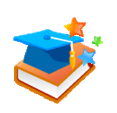 Language points
一、特殊疑问句
1.概念：由特殊疑问代词或疑问副词引导的疑问句叫特殊疑问句。
疑问代词
who, whom, whose, which, what
疑问副词
when, where, why, how
2.用法：
疑问词+一般疑问句（语序）
倒装结构
疑问词+谓语+其他
陈述语序
例：昨天你去哪儿了？
         Where did you go yesterday?
例：谁想帮我？ 
         Who wants to help me?
经常、反复发生的动作或行为及现在的某种状况。
一般现在时
表示过去某个时间里发生的动作或存在的状态。
一般过去时
表示将要发生的动作或存在的状态及打算、计划或准备做某事。
一般将来时
一般现在时
主语+ 动词原形
主语+was/ were+其他. 
主语+实义动词的过去式+其他.
一般过去时
be(is ,am, are) going to do；
will/shall do
一般将来时
always, usually, often, sometimes,
 every week (day, year, month...)
一般现在时
yesterday, last week, two months ago, the day before yesterday
一般过去时
tomorrow next day (week, month, 
year), the day after tomorrow,
一般将来时
4a
Number the sentences to make a paragraph.
___ When I get to senior high, I will join the school 
        swim team.
  1   My time in junior high school has been enjoyable.
___ In Grade 8, I studied harder but I still got poor 
       grades in English. I had problems with 
       pronunciation and reading texts. So the next year, 
       I worked much harder and got better grades.
6
3
感叹句
_____Next year, I will be in senior high school. I can’t 
           believe how fast the time went by!
_____This year, with Mr. Trent’s help, my English 
          level has been improving and I hope to get 
          good grades at the end of the year.
_____In the first year, I didn’t work very hard in class, 
          but I joined many different school clubs and had 
          a lot of fun.
5
4
现在完成进行时
2
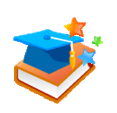 Language points
1.I had problems with pronunciation and ...
have problems with sth. 做某事有困难
= have problems (in) doing sth.
例句：他在做家庭作业方面有困难。
            He has problems with his homework.
            He has problems in doing his homework.
表示“做某事有困难”的句式还有：
     have difficulty /trouble with sth.
     have difficulty/trouble (in) doing sth.
前面可用some/great/no/little等词修饰，表示有些/很大/没有/没什么困难”。
例： 她做那项任务毫无困难. 
          She has no trouble with that task.
2. I can’t believe how fast the time went by!
感叹句
感叹句是表达喜、怒、哀、乐以及惊奇、惊讶等强烈感情的句子，感叹句通常由what或how引导。
由what引导的感叹句句式：
(1) What + (a / an) + 形容词 + 名词(+主语+谓语)！
      例：那是一部多么有趣的电影啊。
               What an interesting film it is!
               今天天气多好啊！
               What fine weather it is today!
由how引导的感叹句句式：
(1) How + 形容词 / 副词 + 主语+谓语！
      例：她是多么细心啊！
               How careful she is!
(2) How + 主语 + 谓语！
      例：时光飞逝！
               How time flies!
4b
Write your own answers to  the questions.
1. What do you remember about Grade 7?

2. What happened in Grade 8 that was special?
I remember being friends with Jack in Grade 7.
I learned to play the piano.
3. What did you use to do that you don't do now?

4. How have you changed since you started junior 
    high school?


5. How do you think things will be different in 
    senior high school?
I used to fly kites but I don’t do it now.
I become much more outgoing/happy/hard-working...
May be there will be a lot of difficulties...
6. What are your plans for next year?

7. What are you looking forward to?
I will go to Peking ...
I’m looking forward to learning English well.
Exercise
1. It’s time _____ supper. 
    A. to              B. for            C. in         D. by
B
D
2. I have problems _____ my homework.
    A. to              B. for            C. in         D. with
3. — Jane Zhang is going to hold a concert here in July.
    — Really? _____ exciting news!
    A. How                      B. What an           C. What
B